ANÁLISE DE CUSTO-EFETIVIDADE DO RASTREAMENTO DO CÂNCER DE MAMA COM MAMOGRAFIA CONVENCIONAL, DIGITAL E RESSONÂNCIA
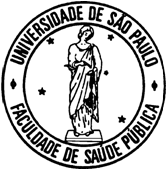 Faculdade de Saúde Pública

Disciplina HEP 0151- Epidemiologia das doenças crônicas não transmissíveis

Aline Maria da  Silva
Bianca Onita
Laura Azevedo
Stefanie Menezes
Tatiane Lopes
Thainara  Santos
Introdução
Cenário:

 Câncer de mama: mais prevalente no mundo devido sua alta incidência e bom prognóstico em estágios iniciais

Maior causa de mortalidade da mulher em nível mundial

No Brasil o quadro é agravado devido o diagnóstico tardio da doença
Introdução
Técnicas de rastreamento:
Mamografia filme

Importante na detecção precoce

Acurácia: Não é 100% (falsos positivos e falsos negativos)

Estudos mostram aumento da acurácia e o efeito da intervenção na sobrevida com o aumento da idade (50 – 65 anos: redução da mortalidade em 20%), entretanto a taxa de falso positivo é grande, aumentando os custos associados com intervenção.
Introdução
Técnicas de rastreamento:
Mamografia digital

Vantajosa entre mulheres com faixa etária abaixo dos 50 anos, na pré ou perimenopausa e com mamas densas e heterogêneas, devido a maior resolução da imagem.

 Custo: 1,5 a 4 vezes mais do que uma unidade de filme.

Acurácia: semelhante à mamografia filme.
Introdução
Técnicas de rastreamento:
Imagem de ressonância magnética (IRM)

 Alta sensibilidade de detecção da doença com utilização de contraste.

Utilidade: rastreamento de pacientes com risco elevado de câncer de mama, monitoramento de resposta ao tratamento de pacientes submetidos á quimioterapia adjuvante, entre outras coisas.

Desvantagens: Baixa especificidade do exame, custo 20x maior do que o filme, exame demorado, incapaz de detectar calcificações relacionadas ao carcinoma
Objetivo do estudo
Realizar análise de custo efetividade na intervenção das mamografias convencional e digital e da ressonância magnética, no rastreamento de câncer de mama, comparando estas intervenções com o não rastreamento.
Metodologia
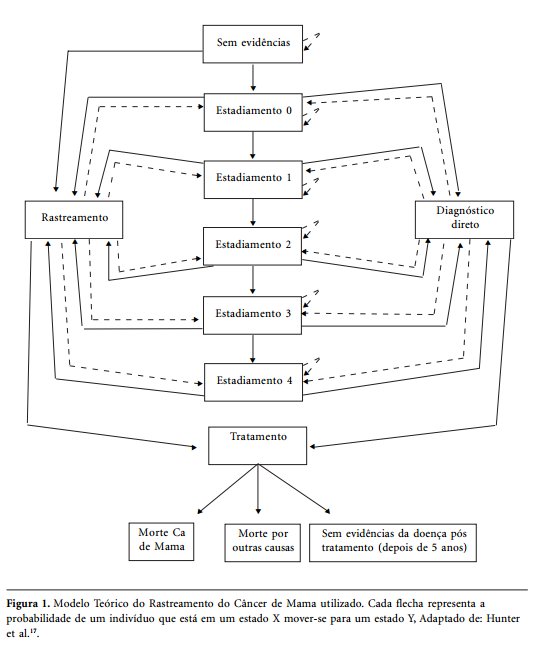 Construído um modelo da história natural da doença (Makrov).

Em uma coorte hipotética de 100 mil mulheres e  baseando-se em 100% de participação.
Metodologia
Desenvolvidos 4 cenários distintos, todos iniciando o rastreamento a partir do 50 anos.

1º cenário: modelo da história natural sem intervenção (baseline).
2º cenário: com intervenção da mamografia com filme écran (convencional).
3º cenário: com intervenção da mamografia digital.
4º cenário: com intervenção da ressonância magnética.

A periocidade do restreamento foi bianual.

A medida de efetividade foi em Anos de Vida Ganhos.

A coorte pode inicar o de modelagem nos estágios: sem evidências, E0, E1, E2, E3 e E4.
Metodologia
Foram empregados 4 parâmetros no modelo:

a) Probabilidade de transição (entre os estágios);
b) Efetividade da intervenção;
c) Custos com diagnósticos;
d) Custos com equipamento.

Criados 3 estágios absorvedores (dos quais os indivíduos não poderiam mais sair):

Morte por outras causas;
Sem evidências pós-tratamento;
Morte por câncer de mama.

Após a realização do protocolo de tratamento, houve o seguimento anual até o 5º ciclo markoviano. A partir deste momento, as mulheres passam a um estado absorvedor “sem evidências pós-tratamento”.
Resultados
Análise  de custo-efetividade

Avalia- se as estratégias  com base em seus custos e resultados
Baseline é o não rastreamento
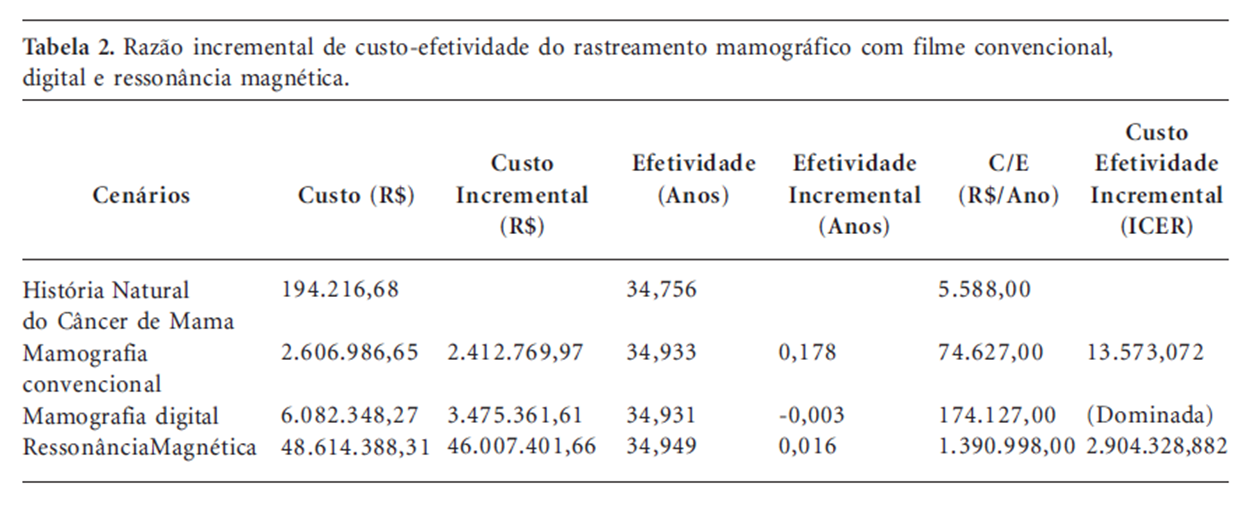 Resultados
Retira-se a estratégia de custo maior e menor efetividade – Mamografia digital

Análise de custo efetividade entre duas estratégias não dominadas
Razão de Custo Efetividade Incrementar (ICER) 
Menor ICER = melhor valor, ou seja, um menor custo por efetividade adicionals








Mamografia convencional é a mais custo efetiva
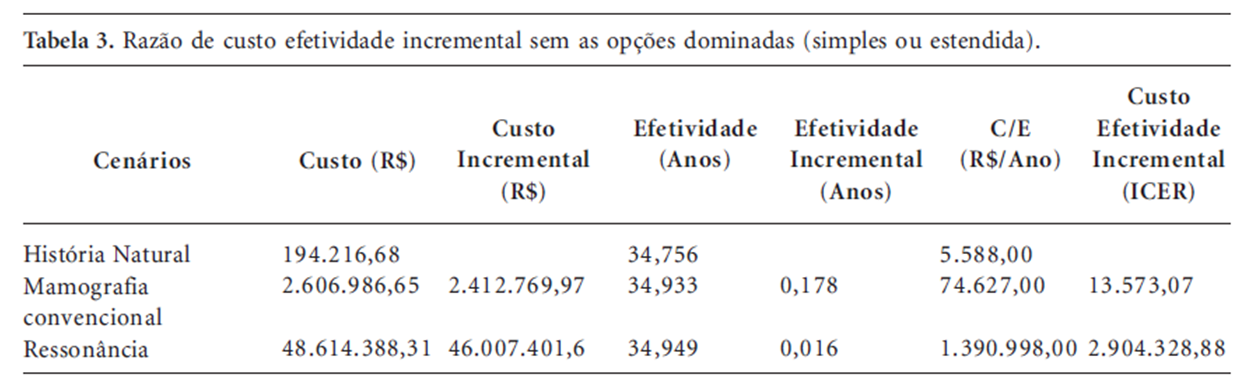 Resultados
Análise de sensibilidade

Avalia-se o impacto e a robustez dos resultados

Nas estratégias modeladas, o preço dos equipamentos tem um impacto maior nos custos nos diferentes cenários.

Sendo a mamografia convencional  a mais custo-efetiva, adicionou-se 50% no valor do equipamento em um novo modelo
Não modificou-se os resultados iniciais , mesmo que  custo tenha variado
Discussão
Estudos de custo efetividade → variação metodológica e de enfoques
         
         Variação do intervalo de rastreamento;
         Faixa etária;
         Mulheres de grupos de risco;
         Qualidade de vida ajustada a anos de vida ganhos.


Objetivo do estudo: agregar subsídios para o processo de decisão de compra de novas tecnologias de rastreamento do câncer de mama pelo sistema público de saúde brasileiro.
Discussão
Rosenquist e Lindfors (1994)

Faixa etária: mulheres de 40-49 anos
 
Enfoque: anos de vida salvos
 
Custo incremental: US$26.200 e US$14000, respectivamente rastreamento anual e bianual
 
Redução de 30% na mortalidade
 
Problema: inexistência de ensaios clínicos randomizados 

Plans et al.

Razão de custo-efetividade por ano de vida salvo: US$7020
Discussão
NHS (National Health Service)
 
2001 – 160 mil mulheres na faixa etária de 50 a 69 anos
 
Anos salvos: 41279 anos
 
Custo por ano de vida salvo: $3750
 
2005 – Incorporação da imagem digital mamográfica
 
Imagem digital mamográfica ~ imagem de filme
 
Conclusão: custo efetivo maior com o uso da mamografia convencional.

Limitação: a não uniformização dos procedimentos prejudica a qualidade dos laudos.
Conclusão
Rastreamento mamográfico com o filme convencional - mais custo efetivo

Rastreamento com ressonância magnética (IRM)  é mais efetivo

Contras: Alto custo do equipamento e os resultados falsos positivos elevam consideravelmente os custos finais

Importância do trabalho

Analisar o impacto das tecnologias de rastreamento mamográfico em mulheres brasileiras, na perspectiva do SUS
Melhor uso de recursos
 Possibilidade de intervenções com mais efetividade
Conclusão
Ressalvas feitas sobre o trabalho:

 Simulação computacional foi baseada em dados retirados da literatura, e algumas estimativas foram realizadas devido à falta de informações disponíveis
 
Estimativa de resultados em longo prazo podem ter risco de imperfeições 

Inexistência de estudos relacionados ao tema, na literatura brasileira, a fim de que pudessem ser realizadas comparações nacionais.